Клемма промежуточного рельсового скрепления для регулировки ширины рельсовой колеи
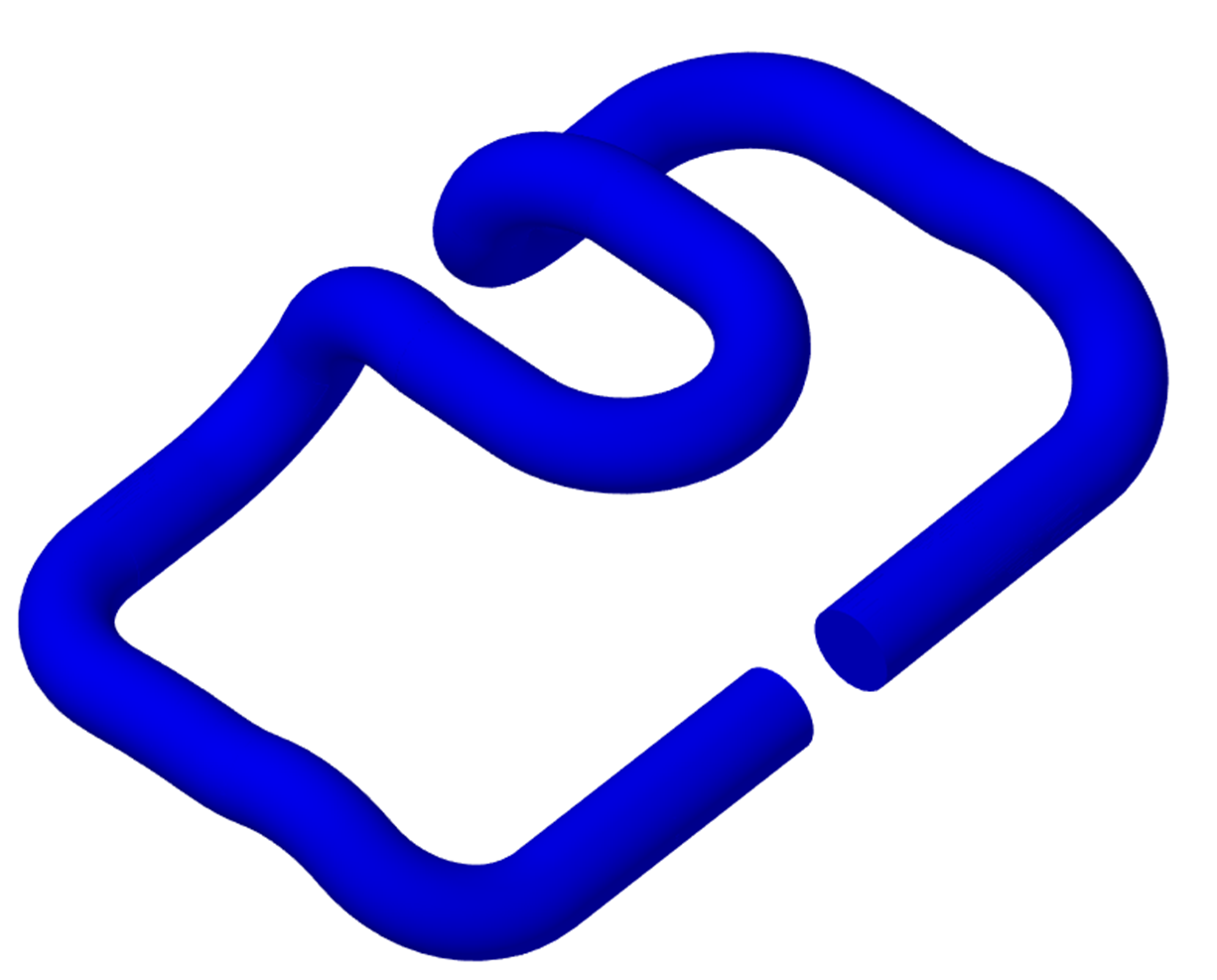